PLANIFICACIÓN  PARA CLASE VIRTUALESSEMANA N° 38FECHA: MARTES 15  DE DICIEMBRECURSO: 4° AASIGNATURA: MATEMÁTICA
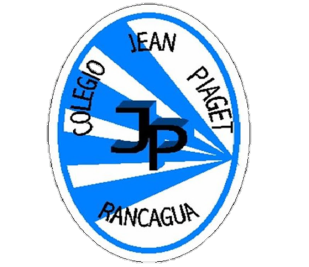 Colegio Jean Piaget
Mi escuela, un lugar para aprender y crecer en un ambiente saludable
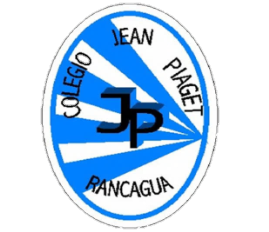 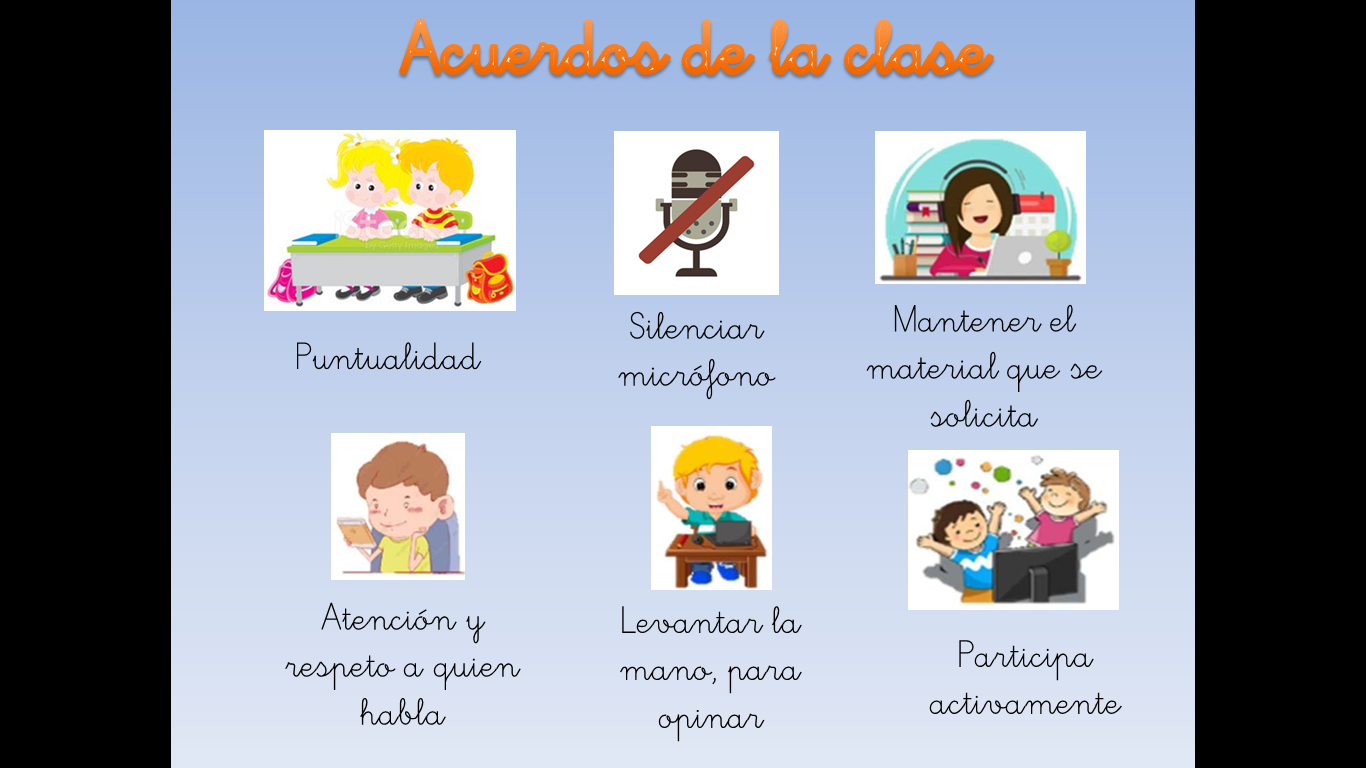 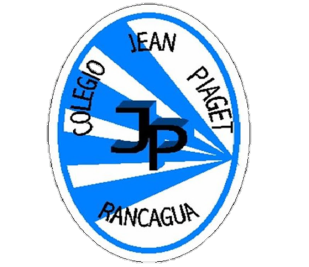 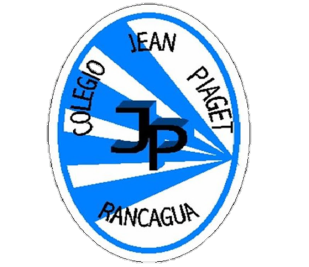 Desafío matemático: ¡Juguemos!¡Atentos!
https://wordwall.net/es/resource/5750120/cuerpos-geom%C3%A9tricos-3d
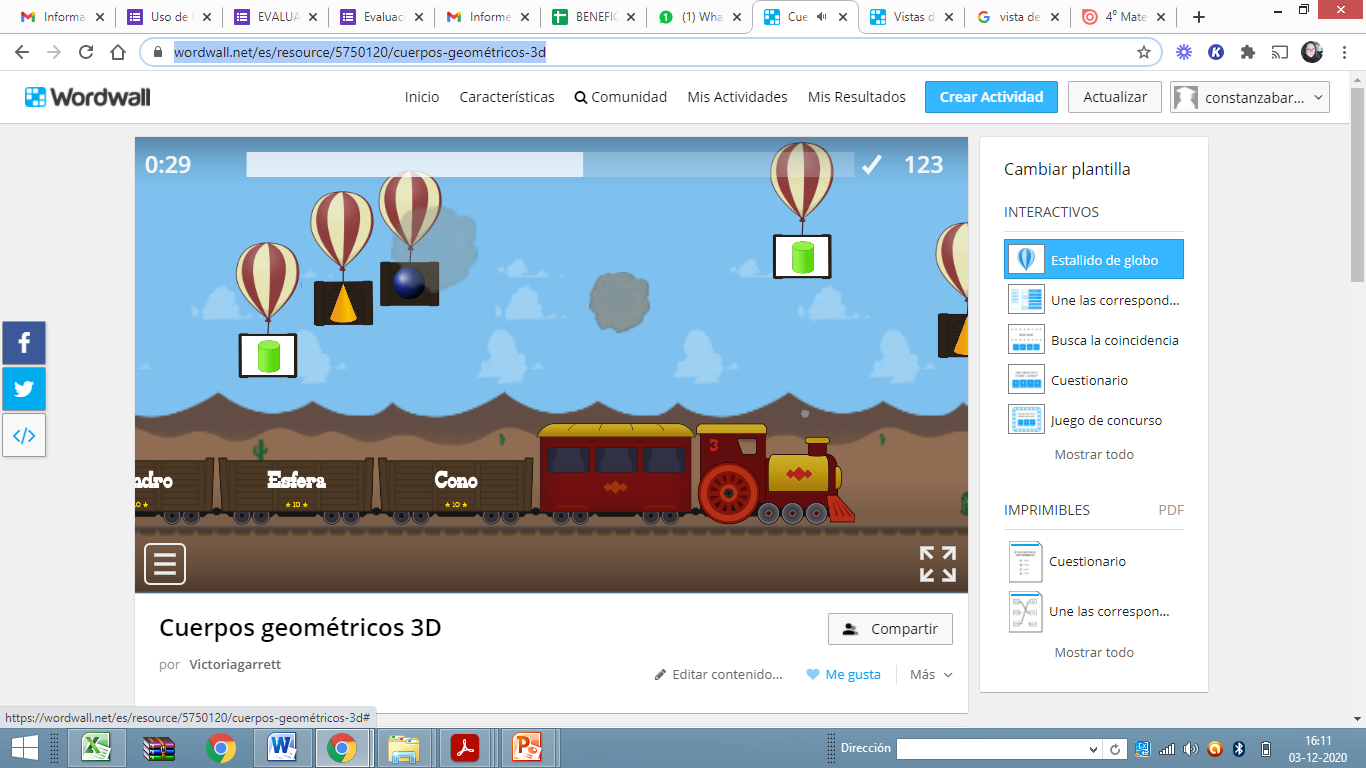 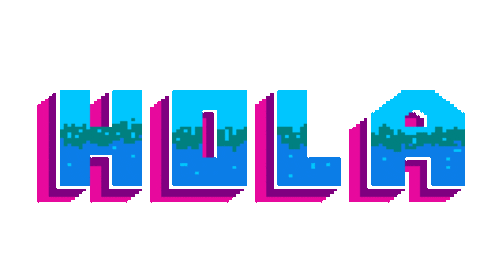 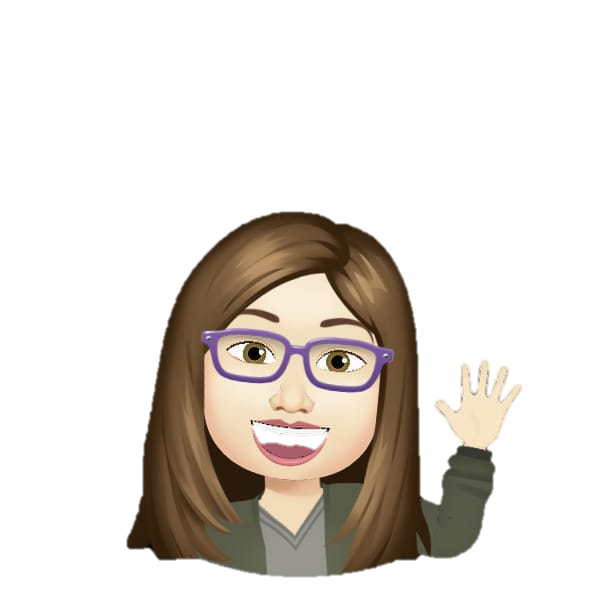 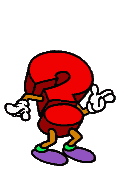 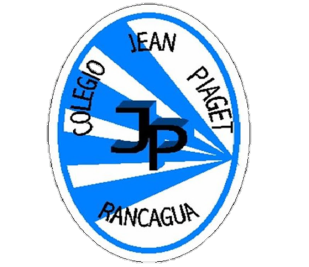 ACTIVANDO NUESTROS CONOCIMIENTOS
Para comenzar la clase y activar tus conocimientos, responde en forma oral, las siguientes preguntas:
Recordemos y definamos algunos conceptos aprendidos en la unidad:
Figura 2D:
Figura 3D
Horizontal:
Cúspide:
Vértice 
Arista :
Pentágono
Hexágono:
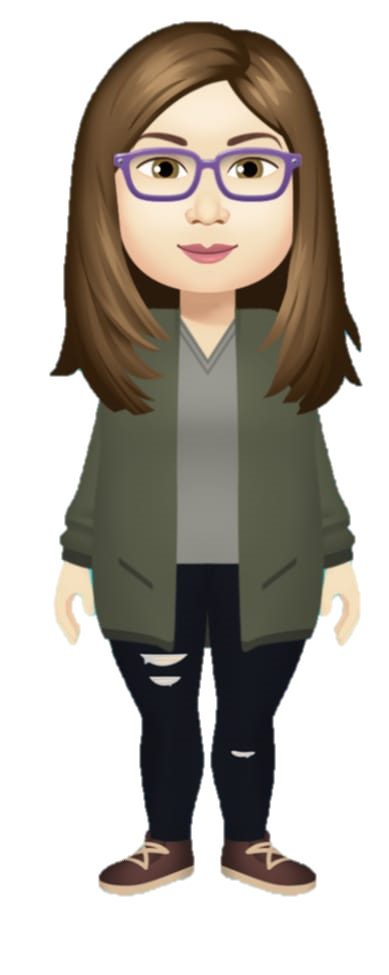 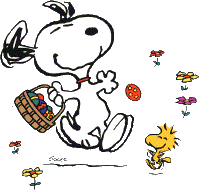 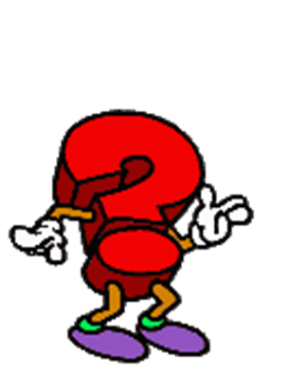 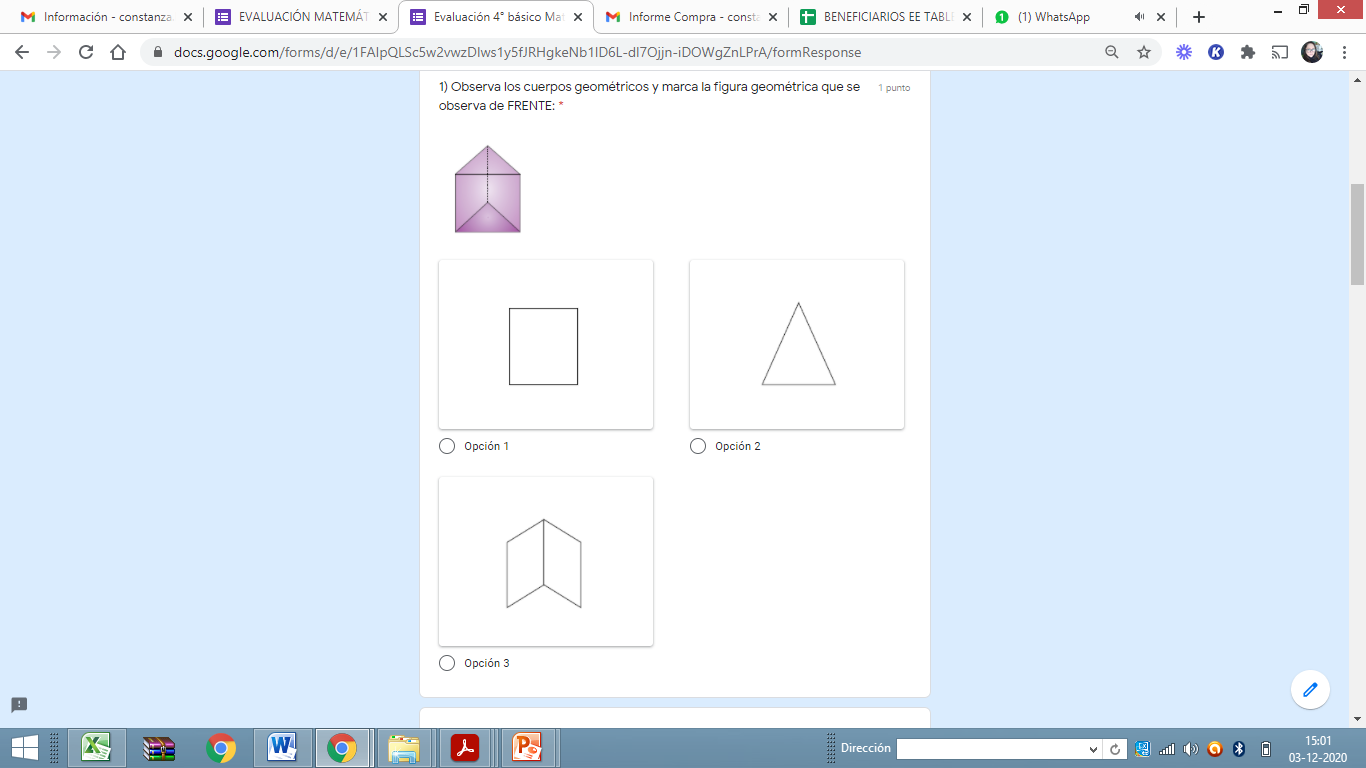 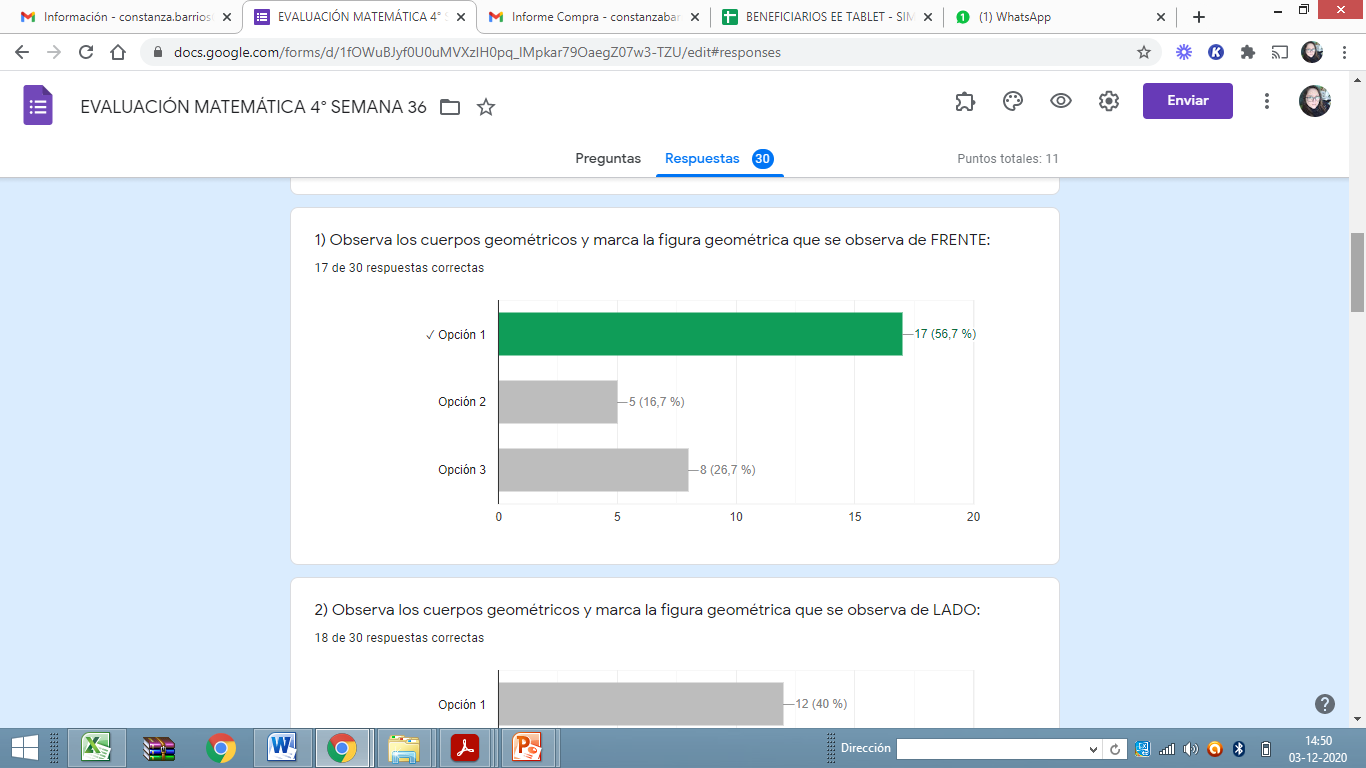 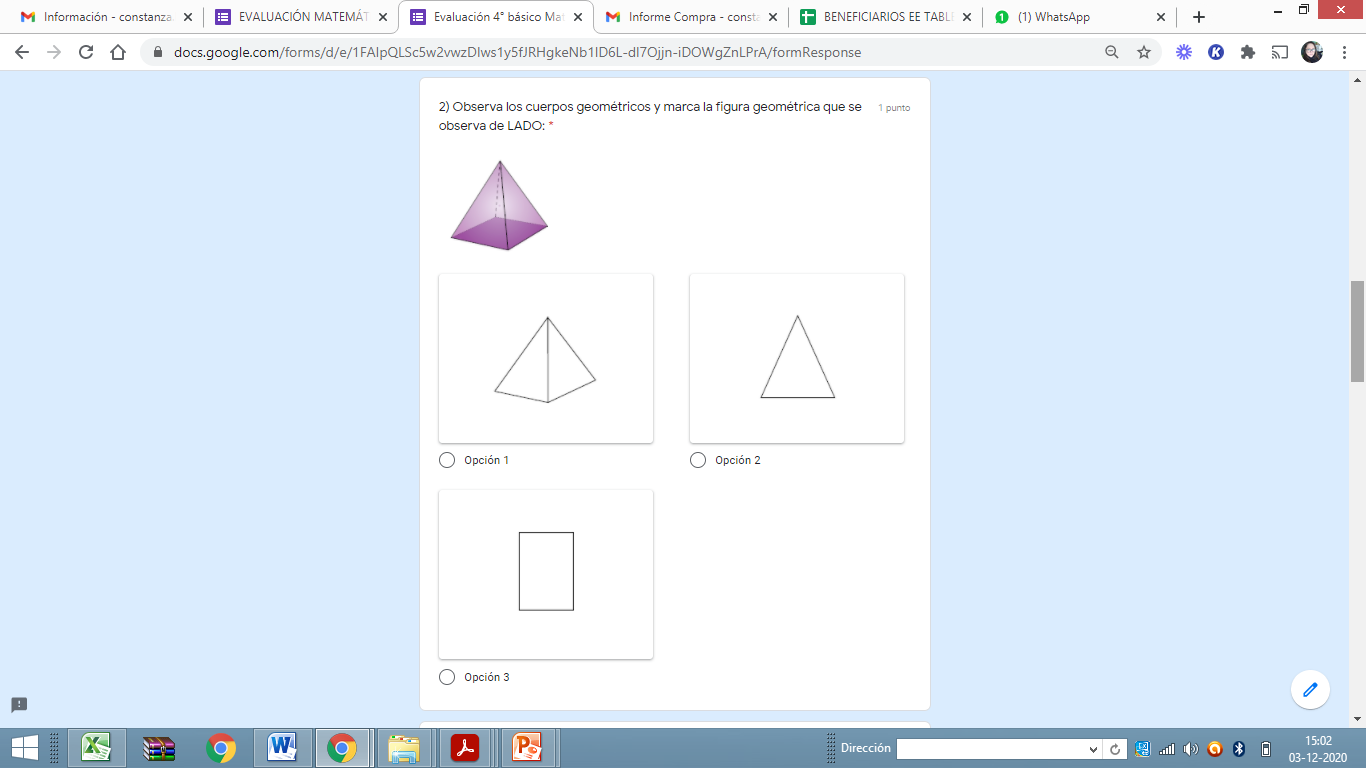 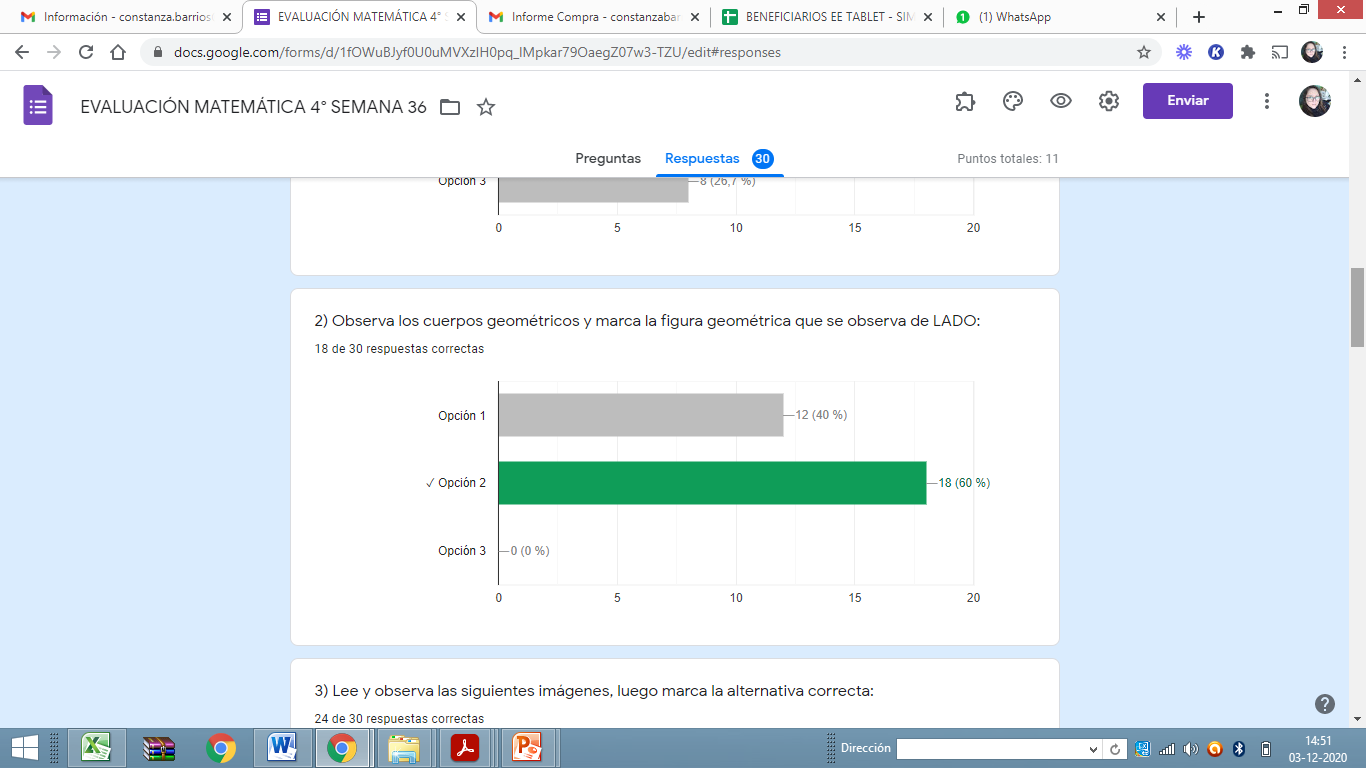 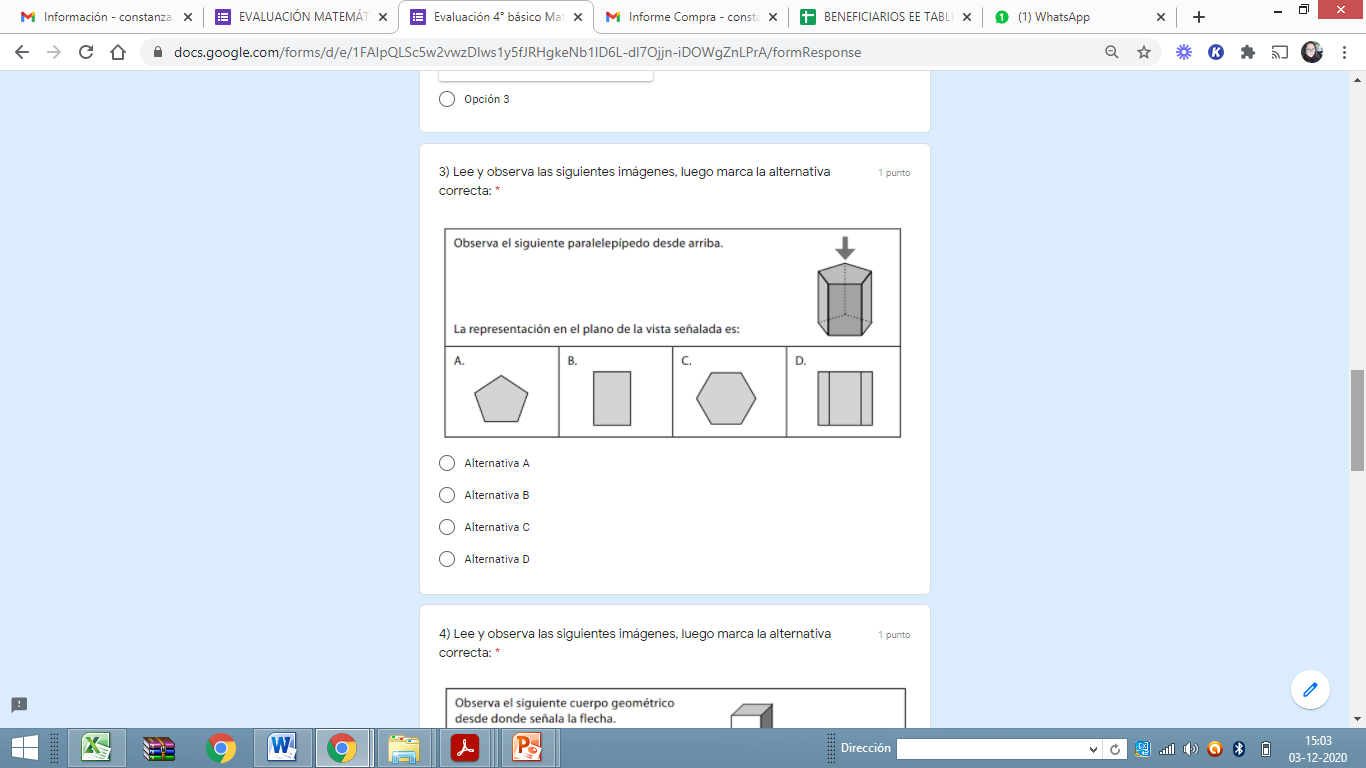 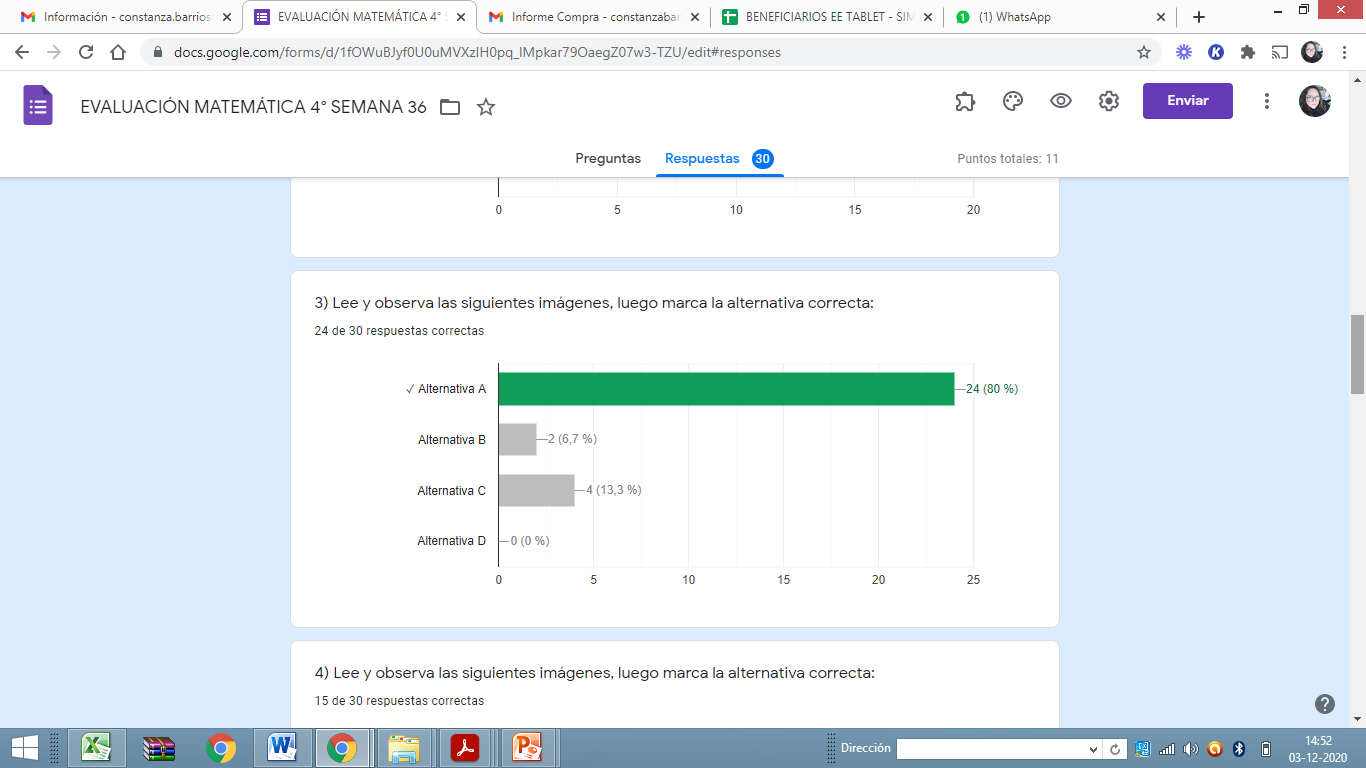 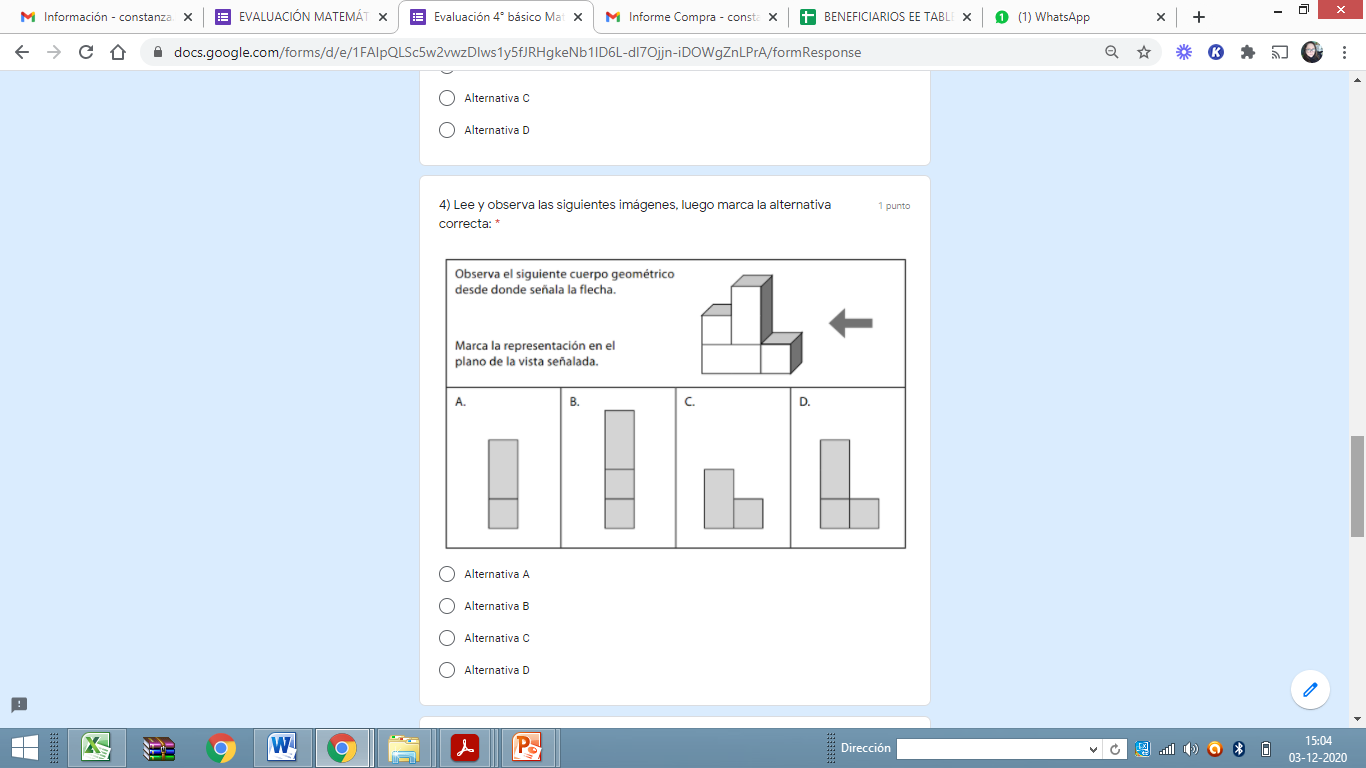 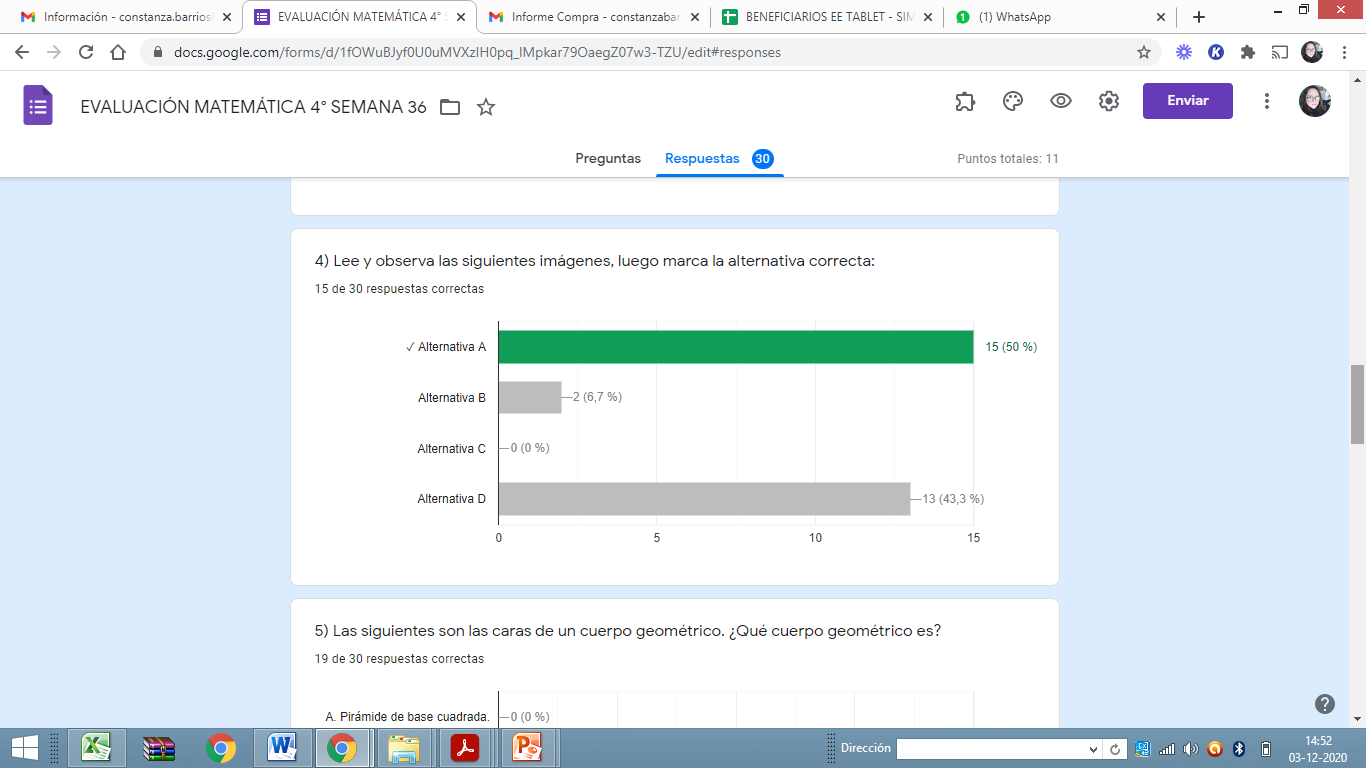 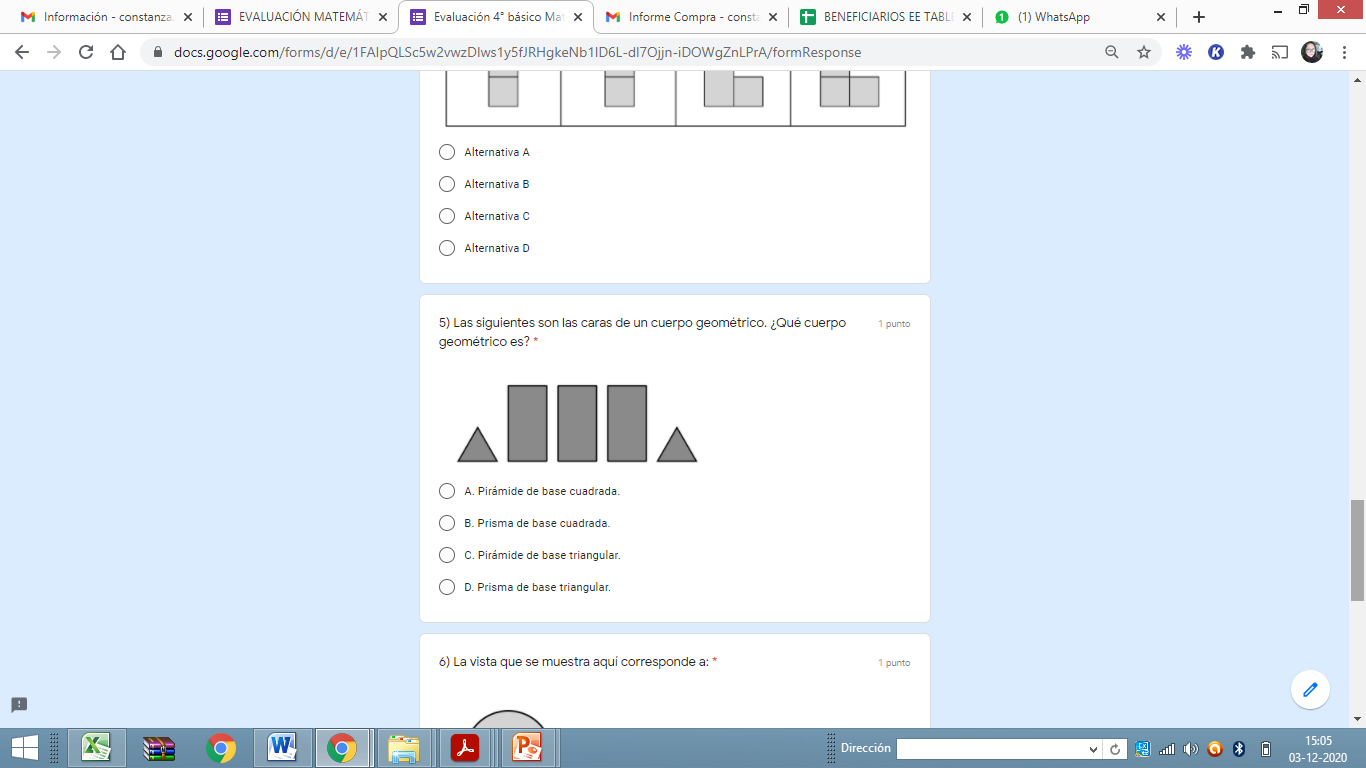 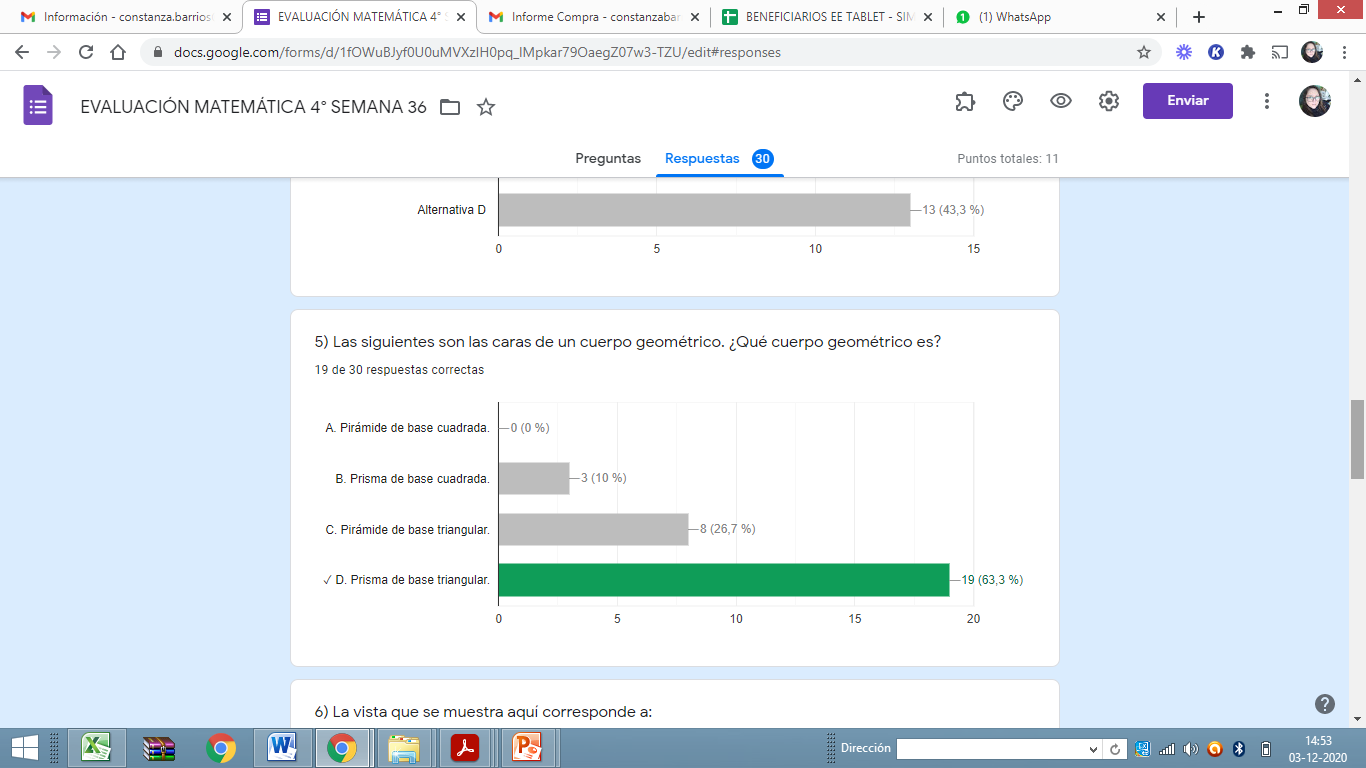 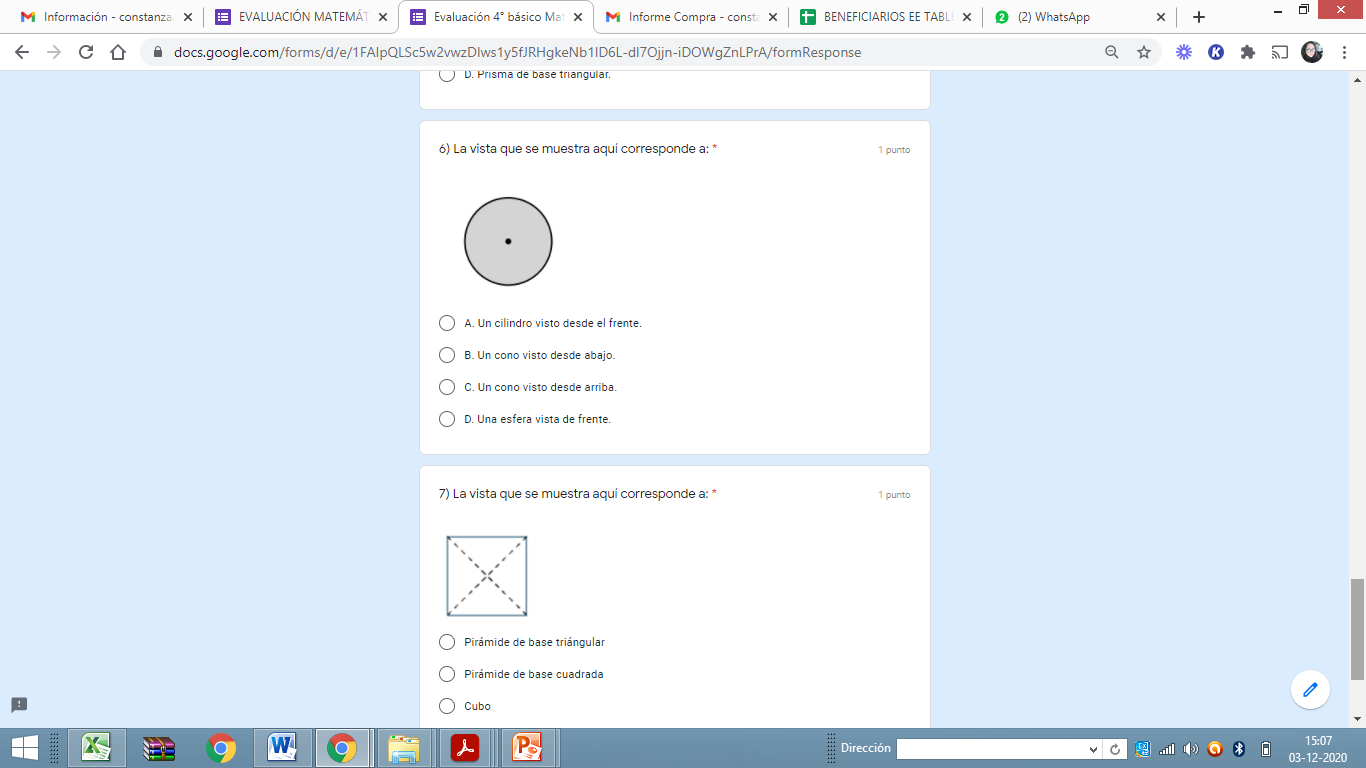 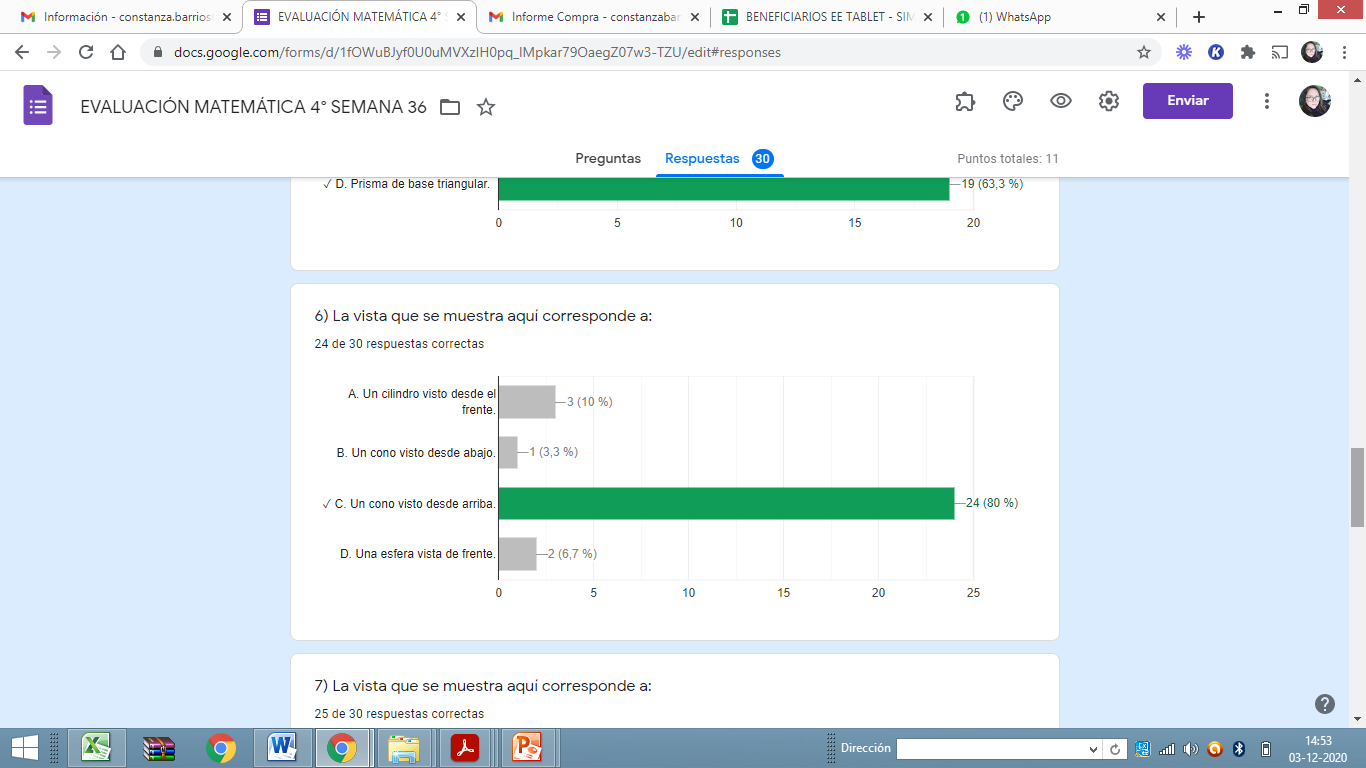 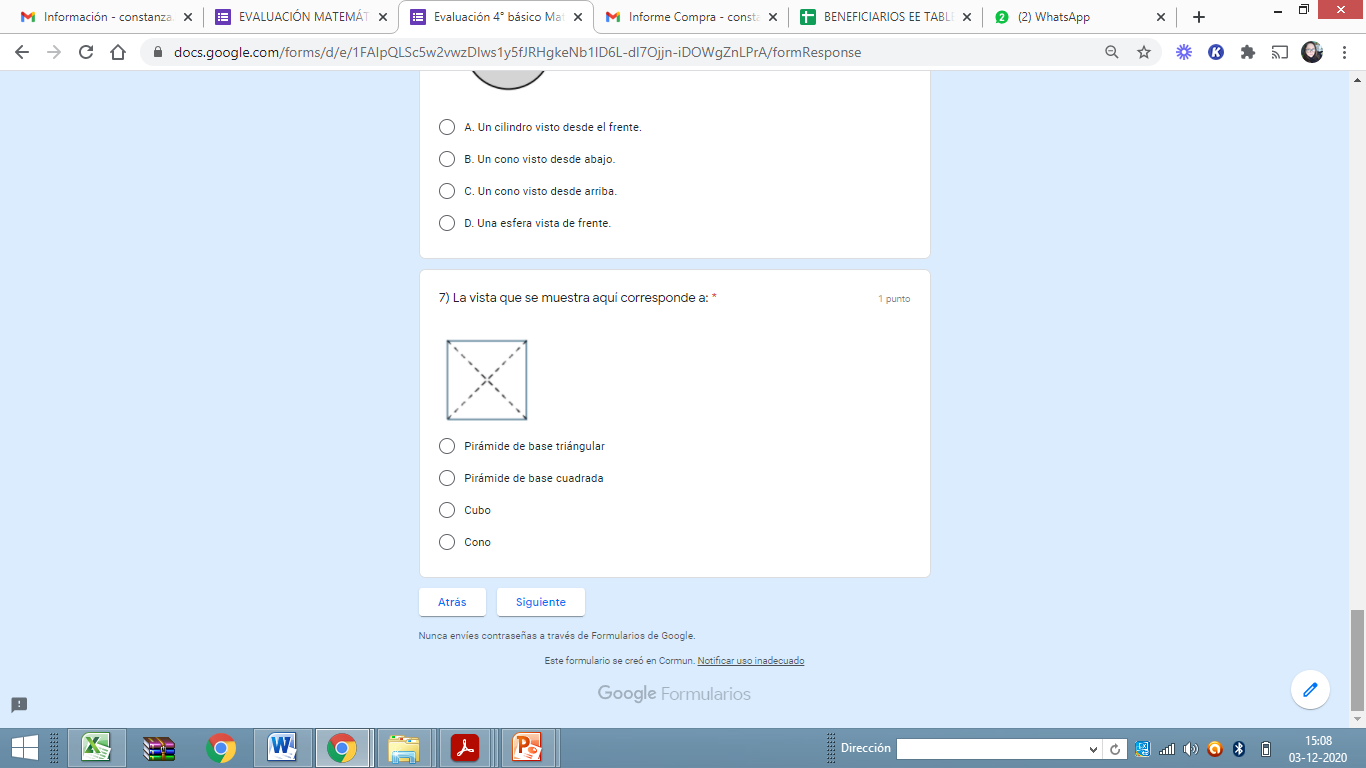 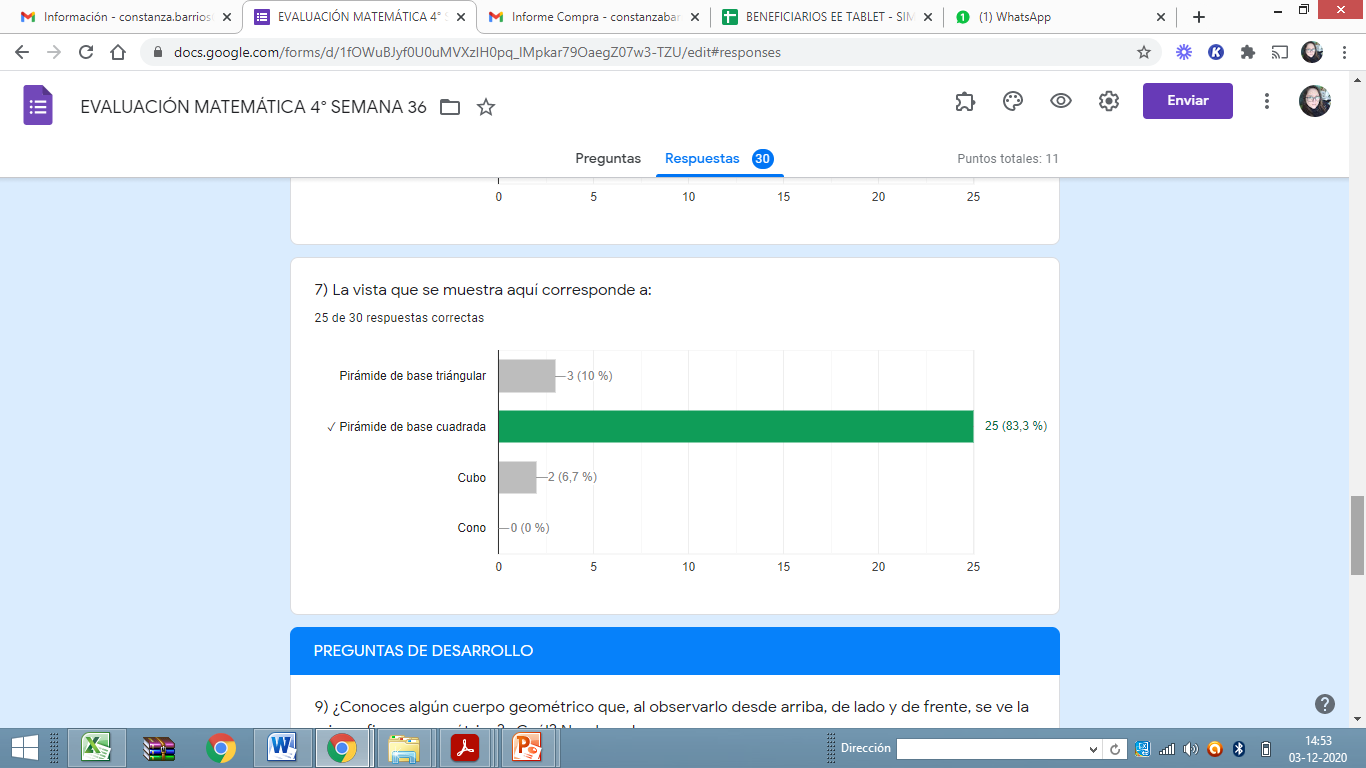 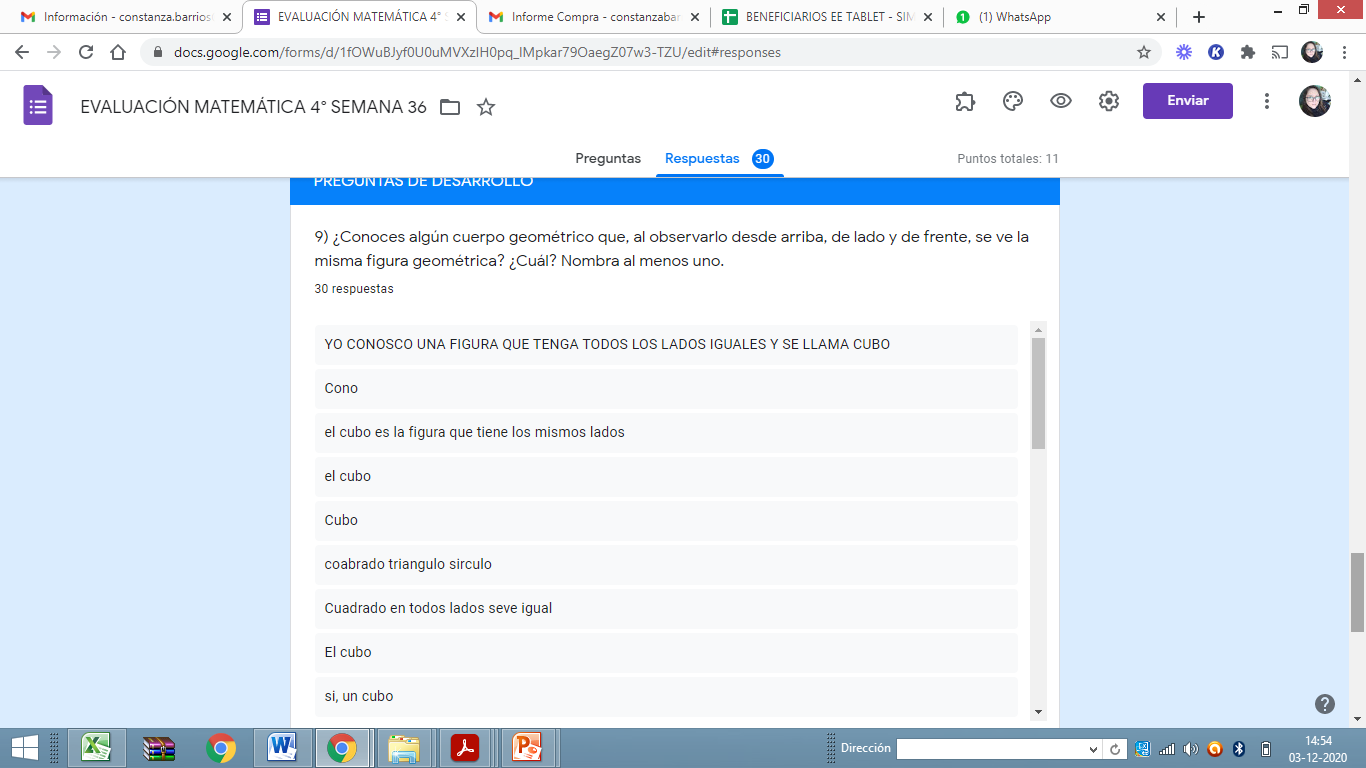 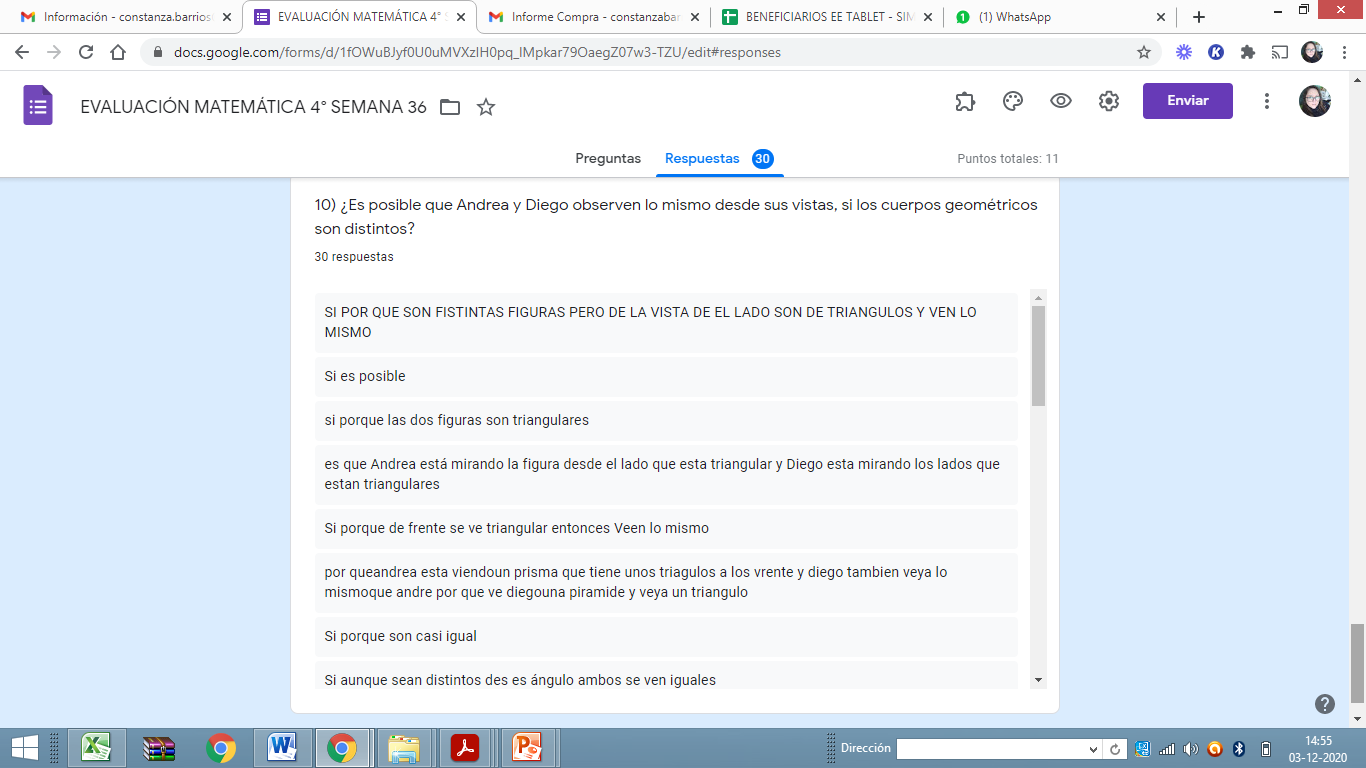 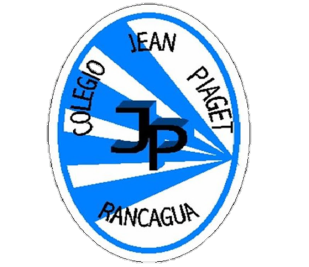 ALERTA
ALERTA
ALERTA
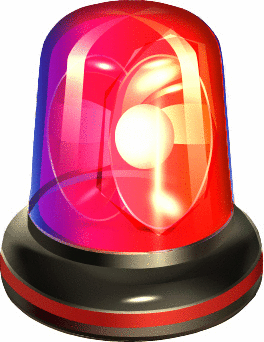 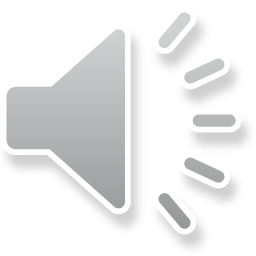 https://wordwall.net/es/resource/7363478/vistas-de-cuerpos-3d
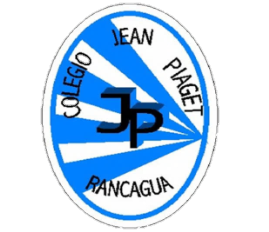 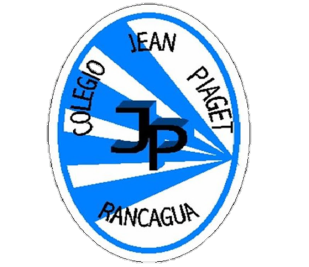 Observemos el siguiente video para entender qué son las transformaciones isométricas
EJE DE SIMETRÍA
https://www.youtube.com/watch?v=XFg9ZHBXHyU
https://www.youtube.com/watch?v=IuWphxWm-_Y
MOVIMIENTOS ISOMÉTRICOS
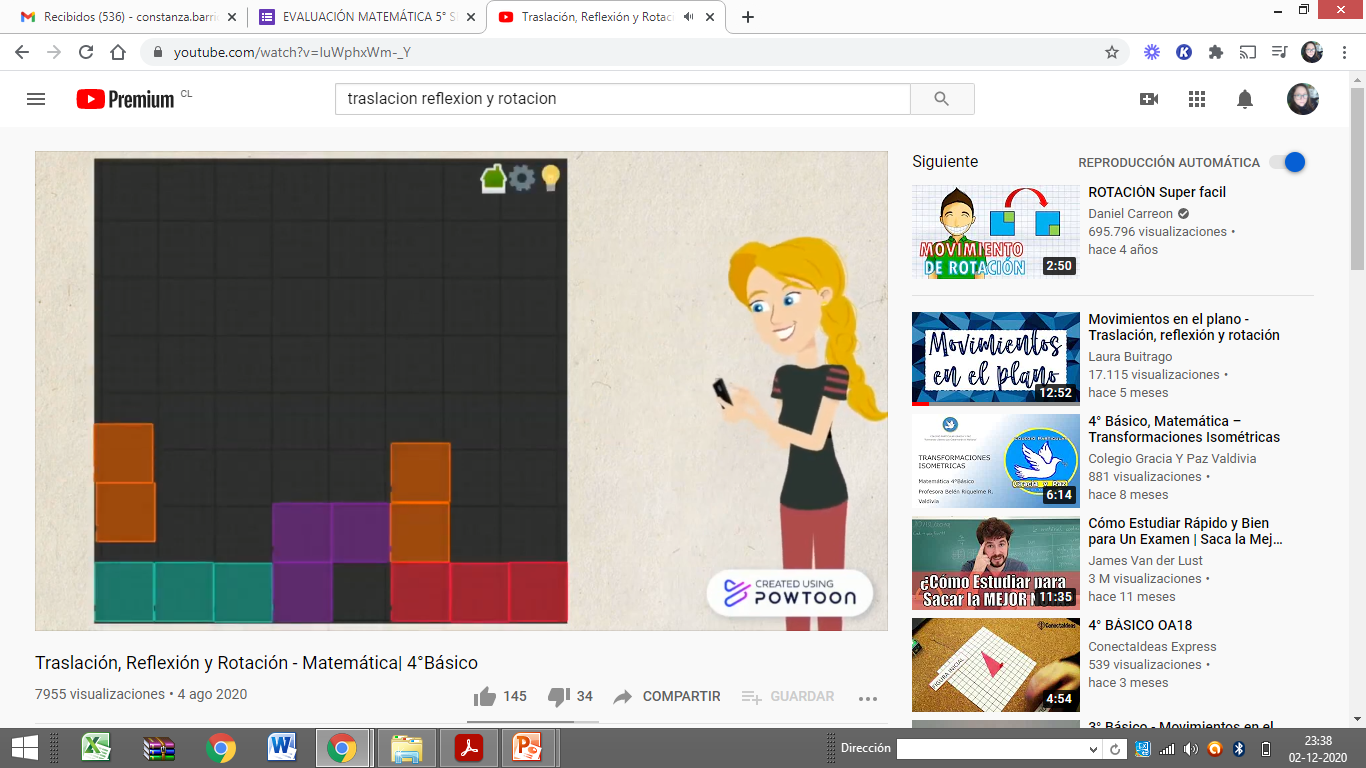 Definiciones
Transformaciones Isométricas: Es un cambio en la posición de una figura, 
Sin cambiar su tamaño y forma.
ROTACIÓN
REFLEXIÓN
TRASLACIÓN
MOVIMIENTO A TRAVÉS DE UN PUNTO O CENTRO DE ROTACIÓN
MOVIMIENTO ARRIBA, ABAJO, IZQUIERDA, DERECHA
MOVIMIENTO DONDE SE TIENE UN EJE DE SIMETRÍA (LÍNEA IMAGINARIA)
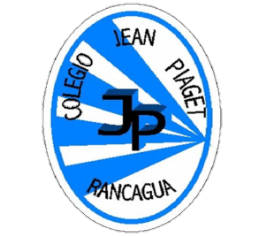 ACTIVIDAD:
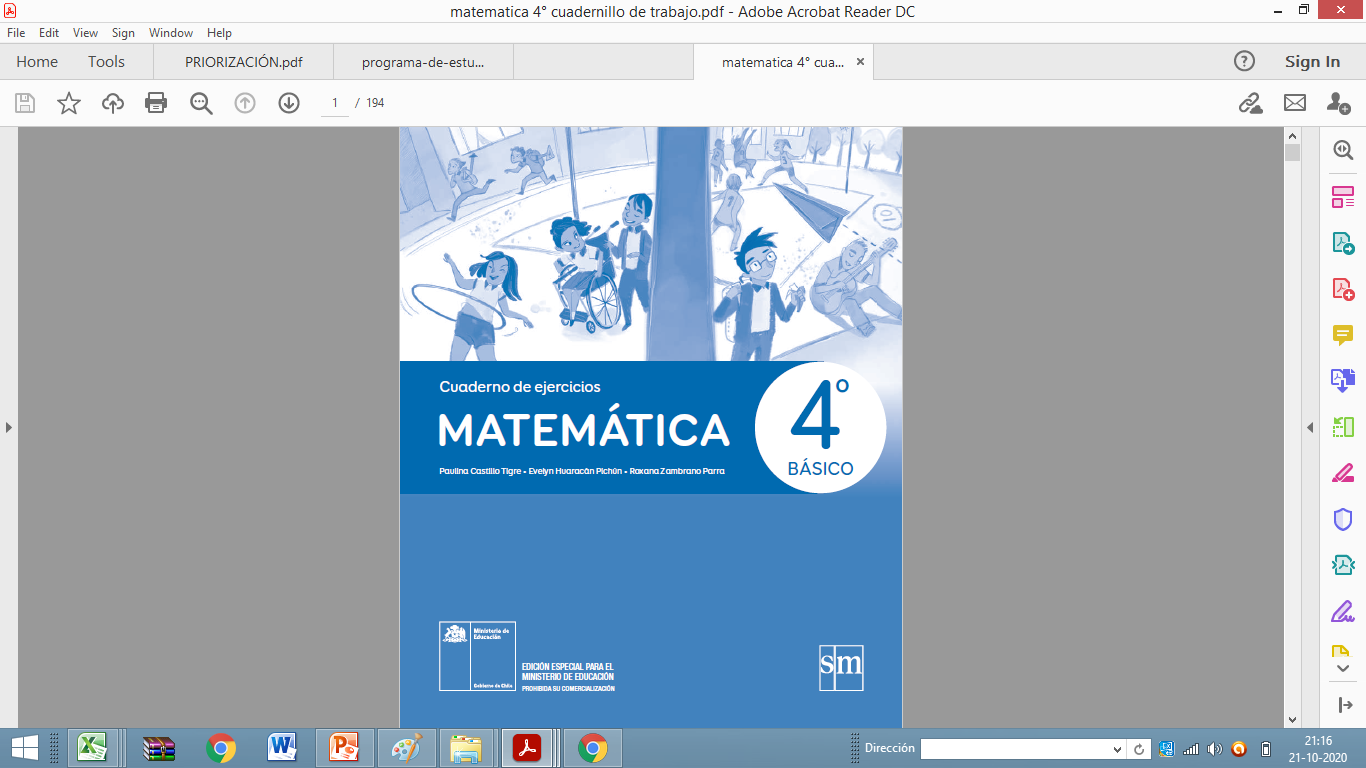 Realiza las actividades de la página 84 del cuaderno de trabajo (libro delgado)
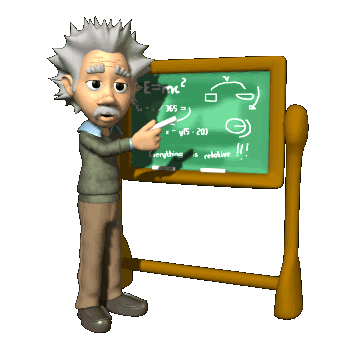 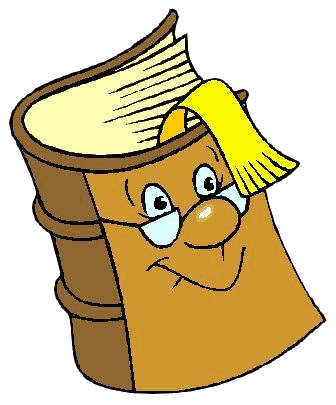 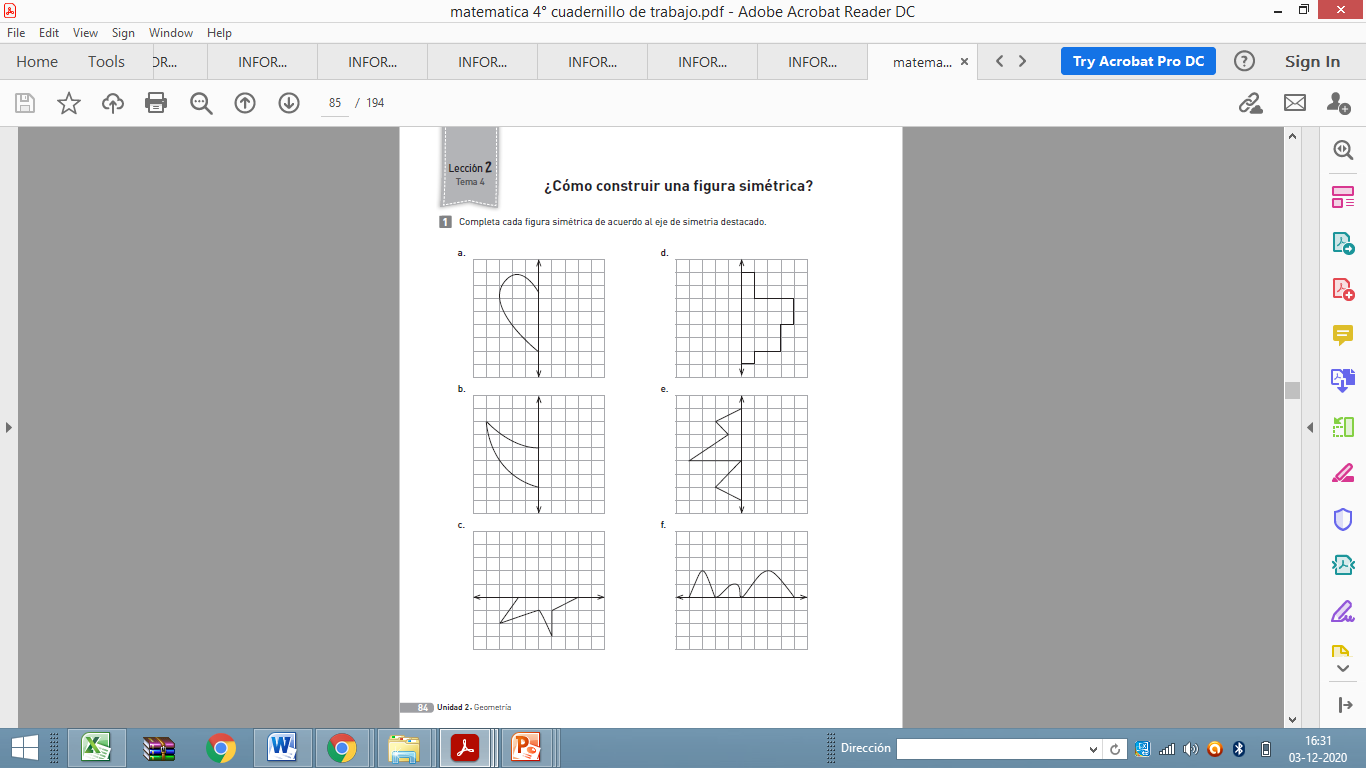 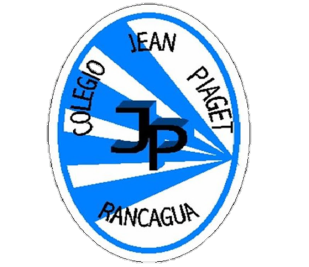 Pág: 84
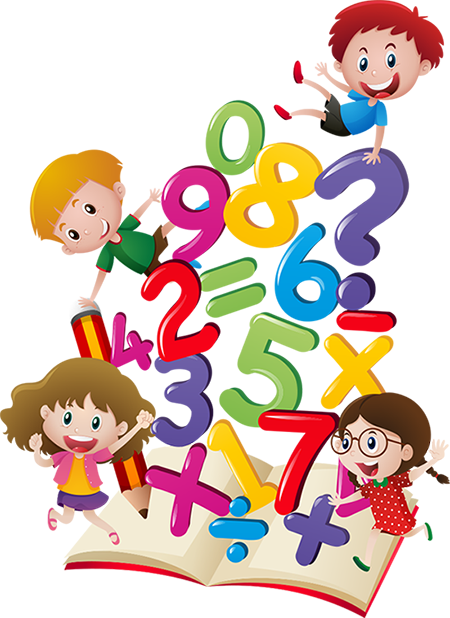 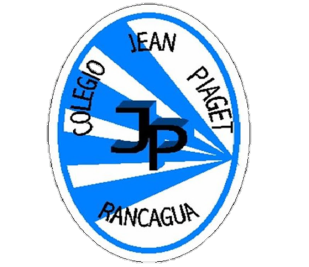 TICKET DE SALIDASemana 38Matemática 4°
Para responder el ticket de salida haz clic en el siguiente enlace:
https://wordwall.net/es/resource/6928146/eje-de-simetria-4-b%C3%A1sico
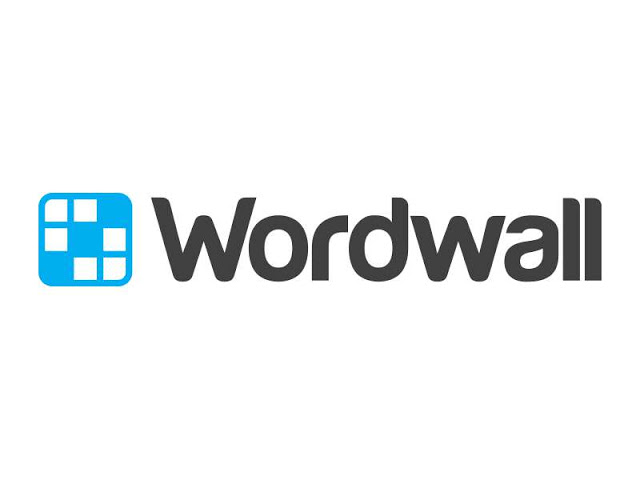 Si no puedes ingresar al ticket de forma virtual, solicita a la profesora el ticket en PDF
Correo: constanza.barrios@colegio-jeanpiaget.cl
Celular: 963447733